Лекция 21
ЦНС.	 Головной	мозг	(часть	1)
Общая характеристика головного мозга
Отделы головного мозга:
продолговатый мозг
задний мозг
средний мозг
Кандидат ветеринарных наук, доцент  Бармин С.В.
ФГБОУ ВО Костромская ГСХА
Вопрос 1
Общая характеристика
головного мозга
Головной мозг – encephalon
развитие связано с эволюцией органов чувств
регулирует и координирует всю нервную деятельность и жизненно важные функции организма
анатомически - продолжение спинного мозга
развился позже спинного мозга, но главнее его
в строении схож со спинным мозгом (т.к. развился на его базе), но, ввиду многообразия функций, устроен сложнее
помещается в черепной коробке из костей мозгового черепа, повторяя своей формой её внутренний рельеф
Масса головного мозга
зависит от общей массы тела, развития органов чувств, в
некоторой степени от умственных способностей
Размеры мозга
дельфин
человек
Оболочки головного мозга
переходят в одноимённые оболочки спинного мозга
1.	Твёрдая мозговая оболочка (dura mater encephali)
срастается с надкостницей черепной коробки - эпидурального пространства нет, но обеспечена неподвижность головного мозга
образует складки в щелях, разделяющих части мозга. Внутри складок есть полости - синусы, для сбора венозной крови от мозга. Стенки синусов, выстланы эндотелием, туго натянуты и не спадаются - кровь оттекает свободно и не давит на нежную ткань мозга
венозные синусы образуют дорсальную и базилярную
(вентральную) системы
венозные синусы твёрдой мозговой оболочки
Оболочки головного мозга
2.	Паутинная оболочка (arachnoidea encephali)
образует с твердой оболочкой субдуральное пространство, заполненное РСТ и тканевой жидкостью
на извилинах мозга прирастает к мягкой оболочке - субарахноидальное пространство только над крупными щелями и бороздами – цистерны (с ликвором)
ликвор образуется в желудочках головного мозга их сосудистыми сплетениями (фильтруясь из плазмы крови, через стенки капилляров при участии эпендимы)
отток ликвора (из-за разности давления) - через арахноидальные грануляции /пахионовы гранулы/, проникающие в просвет синусов твердой оболочки
3.	Мягкая оболочка (pia mater encephali)
плотно прилежит  к мозгу и заворачивается внутрь его полостей (желудочков), образуя складки - сосудистые сплетения
взаимоотношение мозговых оболочек
Твёрдая оболочка
Мягкая оболочка
Паутинная оболочка
подпаутинное пространство
Паутинная оболочка
Твёрдая оболочка
Мягкая оболочка
Строение головного мозга
из серого (тела нейронов) и белого (их отростки или проводящие пути) мозгового вещества
серое вещество располагается:
компактно:
снаружи белого вещества - кора (мантия) на
полушариях большого мозга и на мозжечке
внутри белого вещества - ядра (скопление одинаковых
по строению и функции нейронов) - подкорка
диффузно - ретикулярная формация. Её клетки имеют множество синаптических связей, объединяют разные центры	в головном и спинном мозге, поддерживая НС в тонусе
кора головного мозга
кора полушарий
кора мозжечка
Кровоснабжение головного мозга
скорость мозгового кровотока у человека 750мл/мин, - 13% общего сердечного выброса, а поглощение кислорода равно 46мл/мин
поступление крови из нескольких источников:
основной из них – внутренняя сонная артерия
второй - затылочная артерия
обе артерии анастомозируют, равномерно распределяя
давление на все части мозга
снижается давление и пульсация сосудов на ткань мозга и за счёт образования сосудами колец и изгибов, а также	ликвора в периваскулярных пространствах
обонятельные нити

обонятельные луковицы
обонятельная ножка медиальный обонятельный тракт
латеральный обонятельный тракт обонятельный треугольник
зрительный перекрёст
зрительный тракт грушевидная доля
гипофиз
соединительная ростральная а.
вентральная решетчатая а.
ростральная мозговая а. средняя мозговая а. внутренняя сонная а.
ростральная а. сосудистого сплетения
соединительная каудальная а. каудальная мозговая а.
ростральная мозжечковая а.
ветвь к мосту соннобазилярная а.
а. лабиринта каудальная мозжечковая а.
базилярная а.
мост
трапециоидное тело добавочный нерв (ХI): краниальный корешок
каудальный корешок
позвоночная а.
спинномозговая вентральная а.
головной мозг
базальная поверхность
кровоснабжение головного мозга собаки
Вопрос 2

Отделы	головного	мозга
схемы деления головного мозга на отделы
I.	с дорсальной поверхности поперечной бороздой - на
ромбовидный и большой мозг.
ромбовидный мозг - на задний и продолговатый
большой мозг - на средний, промежуточный и
конечный мозг (последние 2 отдела - передний мозг)
конечный мозг продольной бороздой - на 2 полушария
II.	3 крупных отдела: 2 полушария , мозжечок и
мозговой ствол
ствол – анатомическое продолжение спинного мозга
 мо згово й ствол в ключает : продолговатый, средний, промежуточный и обонятельный (базальная часть конечного мозга) отделы и мозговой мост
от ствола отходит 12 пар черепномозговых нервов
Отделы головного мозга
отделы головного мозга
Отделы головного мозга
a – третий желудочек
аˈ– сосудистое сплетение третьего желудочка
b - зрительное углубление
с – углубление воронки
d – надэпифизарное углубление e – эпифизарное углубление
f – межжелудочковое отверстие g – мозговой водопровод
h – четвёртый желудочек
I – ростральный мозговой парус
j – каудальный мозговой парус
Конечный мозг (telencephalon): 1 – полушария
– мозолистое тело
- обонятельный мозг
– прозрачная перегородка 5 – передняя спайка
Промежуточный мозг (diencephalon):
6 – таламус (зрительный бугор) 7 – межталамическое сращение (промежуточная масса)
– эпифиз
– гипоталамус
– воронка
– гипофиз
– сосцевидное тело
Средний мозг (mesencephalon):
13 – пластинка четверохолмия (зрительные и слуховые холмы) 14 – покрышка ножек Ромбовидный мозг (rombencephalon):
15 – задний мозг 16 – мост
– мозжечок
– продолговатый мозг
3 крупных отдела головного мозга
1. мозговой ствол
2. полушария
3. мозжечок
проекция черепномозговых нервов на мозговой ствол
III.	онтогенетическое деление	мозга на отделы
Головной мозг
Большой
Ромбовидный
средний промежуточный конечный
задний
продолговатый
мозжечок
мост
Продолговатый мозг – myelencephalon 
/medulla oblongata/
самый древний отдел головного мозга
форма и строение схожи со спинным мозгом т.к.
является его продолжением - луковица спинного мозга
один из крупнейших отделов головного мозга – 10-11%
от массы мозга (у свиней – 25г., крс – 50г.)
функции:
проводниковая – проводящие пути из спинного мозга
в головной и обратно
рефлекторная – центры дыхания, кровообращения, слюно- и потоотделения, жевания, глотания, отрыжки, равновесия, мышечного тонуса, защитных рефлексов (чихания, мигания век, кашля, слезоотделения)
вид с базальной (вентральной) поверхности
срединная и боковые вентральные борозды, каудально
переходят в срединную вентральную щель спинного мозга
между бороздами – пирамиды – образованы пирамидальными проводящими путями в кору головного мозга, каудально	перекрещиваются – перекрест пирамид
оливы – овальные возвышения дорсо-латерально от пирамид
отходит 7 пар черепномозговых нервов:
– отводящий
– лицевой
– равновесно-слуховой
– языкоглоточный
– блуждающий
– добавочный
- подъязычный
вентральная поверхность продолговатого мозга
пирамида
лат. вентр. борозда
средин. вентр. борозда
перекрест пирамид
лат. вентр. борозда
олива
вид с дорсальной поверхности
ромбовидная ямка – углубление, ограниченное боковыми и задними ножками мозжечка
парное срединное возвышение – на дне ямки, ограничено срединной и боковыми бороздами
поля черепномозговых нервов – возвышения на дне ямки:
лицевой холмик – содержит ядра 6 и 7 пар
вестибулярное поле – вестибулярные и улитковые ядра 8 пары
серое крыло – ядра 9, 10 и 11 пар
писчее перо - ядра 9, 10 и 11 пар
поле подъязычного нерва – ядра 12 пары
дорсальная поверхность продолговатого мозга
срединное возвышение
ромбовидная
ямка
вестибулярное поле
серое крыло
лицевой
холмик
поле подъязычного н.
проекция ядер продолговатого мозга на дно
ромбовидной ямки
Строение продолговатого мозга
серое	мозговое вещество в виде ядер, от которых отходят черепномозговые нервы с 6 по 12 пару
 ядра функционально разделены на: 
чувствительные – лежат латерально в толще ромбовидной ямки (тройничный, лицевой, языкоглоточный нн.)
двигательные – расположены наиболее медиально (добавочный, подъязычный нн.)
вегетативные – лежат латеральнее предыдущих (лицевой, блуждающий, языкоглоточный нн.) – в них центры дыхания, кровообращения, слюноотделения
ассоциативные – лежат в оливах, обеспечивают связь нижележащих отделов ЦНС с мозжечком и таламусом (местом сбора чувствительной информации)
ядра и проводящие пути продолговатого мозга
Строение продолговатого мозга
ретикулярная формация – сеть мультиполярных нейронов (тоже серое вещество)
связана со всеми органами чувств, двигательными и чувствительными областями коры полушарий большого мозга, таламусом и гипоталамусом, спинным мозгом
регулирует уровень возбудимости и тонуса различных отделов ЦНС, включая кору полушарий большого мозга, участвует в регуляции уровня сознания, эмоций, сна и бодрствования, вегетативных функций, произвольных движений
белое вещество – образовано аксонами нейронов серого вещества и проходящими транзитом восходящими и нисходящими проводящими путями (идут между оливами)
Задний мозг – metencephalon
состоит из мозжечка и мозгового моста
Мозжечок (малый мозг) - cerebellum
лежит в задней черепной ямке над продолговатым мозгом
функционально подчиняется коре головного мозга
лучше развит у	сухопутных животных, особенно опирающихся на 2 конечности, что связано с разнообразием выполняемых движений. Слабо развит он у водных животных
масса - 8-11% от массы мозга. Абсолютная масса у
свиней – 10г, КРС – 35-40г, человека – 120-160г.
задний мозг
мозжечок
мост
функции мозжечка:
центр равновесия, контроля сложных и автоматических движений – регулирует позу, контролирует выполнение быстрых целенаправленных движений. Разрушение его приводит к нарушению координации движений, но она со временем восстанавливается
поддержание мышечного тонуса
надсегментарный вегетативный центр – регулирует работу мышц, поднимающих волосы, зрачковый рефлекс, трофику кожи, получает сенсорную информацию от внутренних органов
регуляция артикуляции речи (у человека)
Анатомические части мозжечка
передняя и задняя доли подогнуты под среднюю, формируя
верхушку шатра
полушария	- лежат по бокам от червя, отделены двумя продольными бороздами
клочки /ушки/– лежат позади средних ножек
поверхности полушарий и червя разделяют поперечные борозды, между которыми - листки (извилины), для увеличения	поверхности (у человека – 850см2, у свиней – 105см2, у крс – 130см2, в общем – 30% от площади головного мозга). Число извилин зависит от двигательной активности : у свиней их 300, у крс – 570, у человека – 800
4.	ножки:
передние – идут к среднему мозгу
средние – к мосту
задние /верёвчатые тела/ - к продолговатому	и спинному мозгу
анатомические части мозжечка
полушарие
червь
полушарие
анатомические части мозжечка
червь
полушарие
клочок
задняя ножка
средняя ножка
средняя
доля
верхушка
шатра
задняя доля
передняя доля
доли червя мозжечка
боковая
задняя
продолговатый мозг
передняя
средний мозг
ножки мозжечка
эволюция и значение частей мозжечка
эволюционировал с развитием органов движения:
у миног - только клочки – равновесие и движения хвоста
у рыб с появлением плавников сформировался
червячок – координация движений туловища
с выходом на сушу и появлением конечностей развились полушария – координация движений конечностей
при повреждении:
клочков – нарушено равновесие
червя – работа мышц головы и шеи
полушарий – работа конечностей
Строение мозжечка
из серого и белого мозгового вещества
серое вещество – в виде коры и ядер
кора – снаружи покрывает все части, имеет 3 слоя: молекулярный, ганглиозный и зернистый
ядра	- лежат в белом веществе различных частей:
a)	зубчатое ядро – в полушариях, соединено передними ножками с красным ядром среднего мозга и таламусом
пробковидное
шаровидное
шатровое
в черве
строение мозжечка
кора
(серое вещество)
белое вещество (древо жизни)
шатровое
пробковидное
зубчатое
ядра мозжечка
Строение мозжечка
белое вещество - лежит в центре и проникая между серым «ветвится», образуя белые полоски (напоминают на саггитальном разрезе дерево – “древо жизни”)
образовано:
аксонами нейронов мозжечка	- соединяют:
извилины и дольки мозжечка
кору и ядра мозжечка
волокнами проводящих путей к мозжечку, идут через
ножки и соединяют:
мозжечок и спинной мозг
мозжечок и отделы головного мозга (мост, средний и
продолговатый мозг)
Патология мозжечка
симптомы нарушения движения
атаксия – шаткая походка, при поражении грушевидных клеток Пуркинье (алкоголем до 40-50%, при старении)
атония и гипотония – ослабление мышечного тонуса
астазия – мышечная дрожь
скандированная речь – медленная, по слогам
адиадохокинез – неспособность к быстрым переменным движениям (сгибание и разгибание пальцев)
несоразмерность силы движений и невозможность
быстрого прекращения работы мышц
4 мозговой желудочек
полость ромбовидного мозга
заполнен ликвором
образован:
дно – ромбовидной ямкой продолговатого мозга
края – ножками мозжечка
крыша – червём мозжечка, передним и задним мозговыми парусами (складки мягкой мозговой оболочки, свисают в полость и содержат сосудистые сплетения)
сообщается:
краниально – с мозговым водопроводом среднего мозга каудально – с центральным спинномозговым каналом каудально - с подпаутинным пространством через
непарное отверстие Мажанди
латерально – с подпаутинным пространством через парное отверстие Лушки
дно и боковые стенки 4 мозгового желудочка
передняя ножка
средняя ножка
задняя ножка
ромбовидная ямка
спинномозговой
канал
мозговой водопровод
мозжечок
верхушка шатра
каудальный мозговой парус
4 желудочек
продолговатый мозг
4 мозговой желудочек
сосудистое сплетение 4 мозгового желудочка
Мозговой (Варолиев) мост – pons cerebri (Varolius)
поперечный валик впереди продолговатого мозга
место выхода тройничного нерва - 5 пара
 при недораз витии м озга моста нет или слабо развит поверхности:
вентральная – лежит в ямке моста затылочной кости
дорсальная – обращена к мозжечку, образует переднюю часть ромбовидной ямки
латеральная левая и правая – отходят средние ножки
мозжечка
строение:
серое вещество - в виде ядер: 5-8 пар нервов; моста;
сетчатого образования; трапециевидного тела
белое вещество – проводящие пути продолговатого мозга + волокна пирамидных путей (к коре полушарий)
тройничный нерв (чувствительный корень)
средняя ножка мозжечка
трапециевидное
тело (предмостье)
тройничный нерв (двигательный корень)
мост
мозговой мост
Средний мозг – mesencephalon
часть большого мозга
развитие связано с эволюцией органов зрения и слуха
у низших животных - высший центр зрения и слуха
у млекопитающих - подчинен коре большого мозга, промежуточный центр зрения и слуха, содержит рефлекторные центры движений возникающих под влиянием зрительных и слуховых раздражений:
настораживание ушей
поворот головы
центры рефлексов зрачка – суживания и расширения
движения глаза (но не зрения)
масса - 4-6% от массы мозга
Анатомические части среднего мозга
лежит между продолговатым и промежуточным мозгом, сверху прикрыт большим мозгом и мозжечком
часть мозгового ствола, отходят 3 (глазодвигательный) и 4(блоковый) пары черепномозговых нервов
состав:
крыша - пластинка четверохолмия	- дорсально
ножки большого мозга – вентрально (базально)
мозговой (Сильвиев) водопровод – полость между
ножками и крышей
крыша
ножка
мозговой водопровод
анатомические части среднего мозга
Крыша среднего мозга – четверохолмие
дорсальная часть, несёт 4 холма:
передние – зрительные	задние – слуховые
состоят из серого (ядра) и белого (волокна зрительных и слуховых путей) мозгового вещества
отделены друг от друга продольной (в ней сверху лежит эпифиз) и поперечной бороздами
соединяются с промежуточным мозгом волокнами белого вещества - ручками : передние - к латеральному, задние - к медиальному коленчатому телу
лат. коленчатое тело + зрительные холмы – промежуточный центр зрения
мед. коленчатое тело + слуховые холмы –
промежуточный центр слуха
от ядер 4 холмов идёт покрышечно – спинномозговой путь, заканчивается в вентральных рогах спинного мозга
слуховой холм
зрительный холм
продольная борозда
поперечная борозда
крыша среднего мозга /пластинка четверохолмия/
коленчатые тела
зрительный холм
слуховой холм
mid – средний мозг; lg – лат. коленчатое тело; mg – мед. коленчатое тело;
ot – зрительный тракт; X – зрительный перекрест; II – зрительный нерв
Ножки большого мозга
белые округлые толстые тяжи на базальной стороне
мозга, идут из моста к полушариям большого мозга
разделены межножковой бороздой. Из борозды на медиальной поверхности каждой ножки выходит глазодвигательный нерв (3 пара)
каждая ножка состоит из основания и покрышки. Граница между ними - черное вещество, содержит меланин в нейронах; поддерживает мышечный тонус и автоматически регулирует работу мышц
основание ножек мозга образовано нисходящими путями из коры полушарий в спинной и продолговатый мозг и в мост
покрышка ножек - восходящие волокна к таламусу,
среди которых залегают ядра
IV блоковый н.
ножка
III глазодвигательный н.
ножки большого мозга
Ядра покрышки ножек
красное ядро – расположено выше черного вещества, окружено множеством сосудов, контролирует тонус мышц, при разрушении сокращаются разгибатели (при столбняке)
ядро глазодвигательного нерва – двигательное, иннервирует мышцы глаза
добавочное ядро глазодвигательного нерва (ядро Якубовича) – парасимпатическое, аксоны иннервируют гладкие мышцы глазного яблока (суживающую зрачок и ресничную)
ядро блокового нерва - двигательное, иннервирует мышцы глаза
среднемозговое ядро тройничного нерва - чувствительное
ядра ретикулярной формации – аксоны участвуют в образовании ретикуло-спинномозгового пути
Водопровод среднего мозга
узкий канал, соединяет третий (в промежуточном мозге) и четвертый (в ромбовидном мозге) мозговые желудочки
сверху - ограничен пластинкой четверохолмия
дно - покрышка ножек
вокруг расположено центральное серое вещество
при его сужении или закрытии наступает водянка
боковых желудочков головного мозга
мозговой водопровод
ростральные холмы
ядро глазодвигательного н.
центральное серое вещество
красное ядро
ножка
чёрное вещество
строение среднего мозга
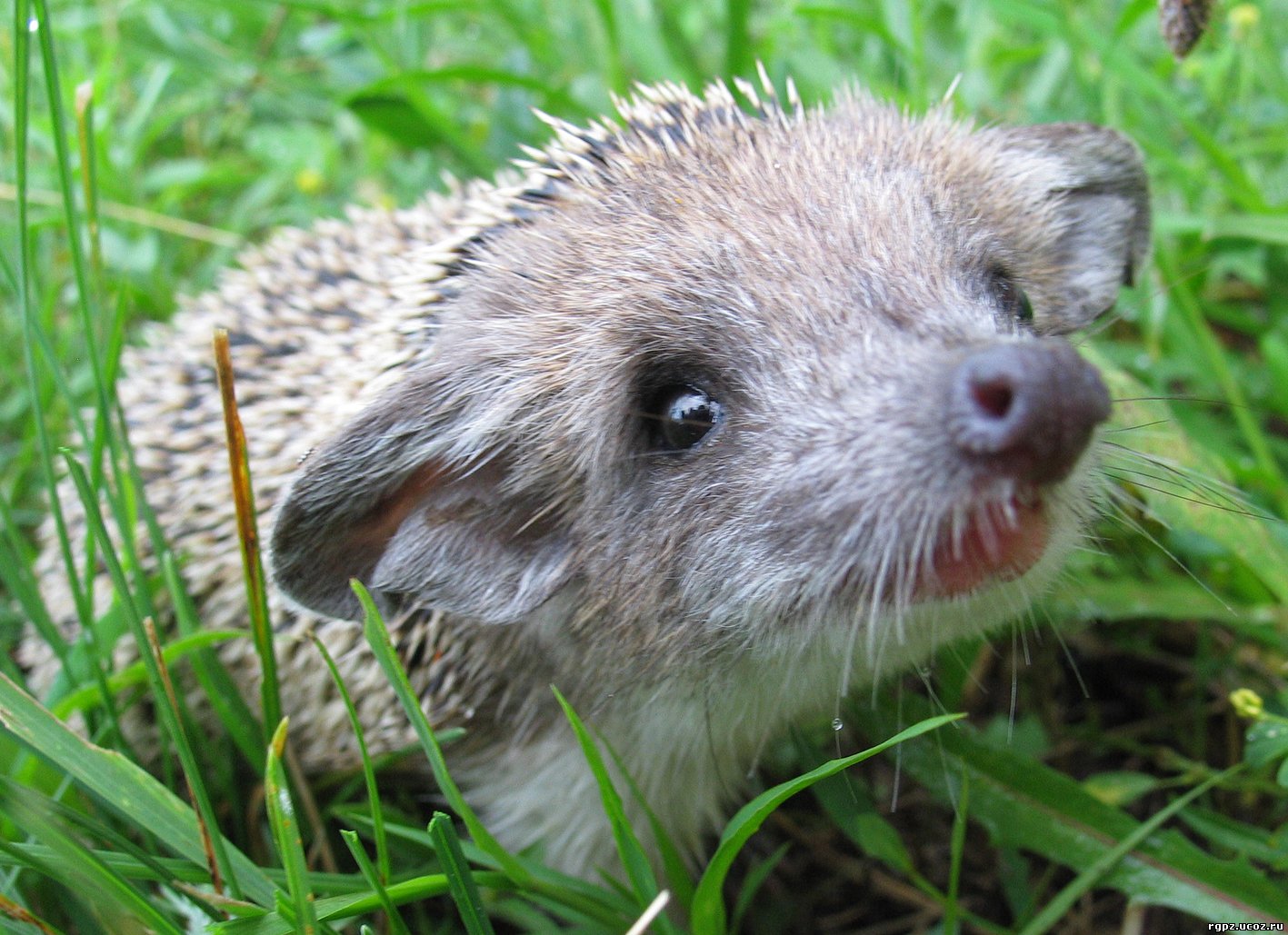 Спасибо за терпение!
Учите анатомию…